テクノロジー
日本とロボット
Japanese Listening III
１１月２６日　月曜日
リスニングテスト
http://news.tbs.co.jp/newseye/tbs_newseye3532266.html

http://news.tbs.co.jp/newseye/tbs_newseye3530093.htm?1543163444049
どんな場面（ばめん）でロボットは活躍していますか
ランニングディクテーション
一文（いちぶん）ずつ読みましょう。
ex) 
チェコでは、今週末からクリスマスマーケットがはじまるそうです。たくさんのひろばでは、大きいクリスマスツリーがかざられています。コンサートもあるようです。チェコのクリスマスは初めてだから、とても楽しみです。
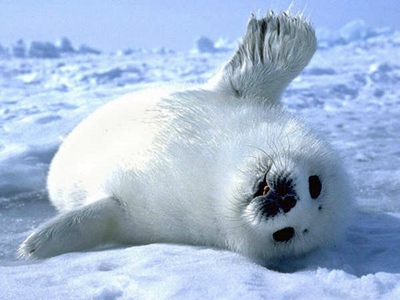 アザラシ
～型（かた／がた）：shaped
ドラえもんは、ネコの形（かたち）です。
　　　↓
ドラえもんは、ネコ型（がた）です。
　・星の形　→　
　・ハートの形　→
ビデオを見ましょう
https://www.youtube.com/watch?v=j1ZvJVRqwn0